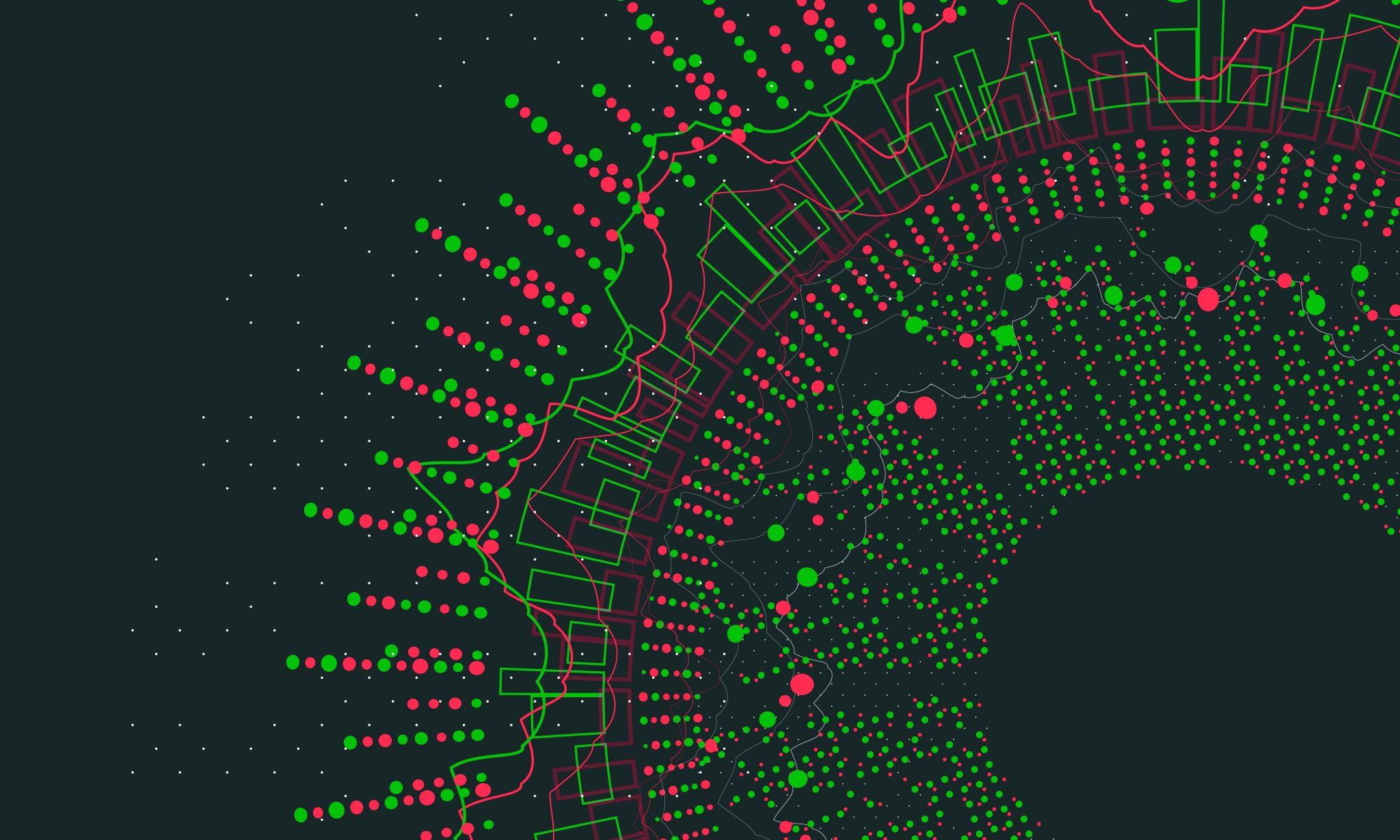 Navigating Rock Updates: A Step-by-Step Guide
Best Practices and Tips
Takeaways
https://college-church.org/rx24
Who is this presentation for?
New to Rock
Mitigate Risk
Step by Step Update Process
[Speaker Notes: New to Rock – What does it look like to update Rock, what is involved?
Rock is somewhat unique compared to other SASS offerings in that it is always hosted/self hosted so you are always directly or indirectly responsible for managing the upgrade process]
Why present on this topic?
No current recipes or best practices
Limited documentation
[Speaker Notes: Why did I decide to present on the topic? 
No recipes or best practices publicly available that discuss this topic in detail
Limited documentation available and reading the documentation isn’t enough to ensure consistent positive results, “Once you decide you’re ready, simply click the Install button and Rock will do the rest.”
Give Rock owners greater confidence and perspective on the overall update process]
Rock Documentation on Updating 📕
Start with the manual
Agenda - Navigating Rock Updates: A Step-by-Step Guide
WHEN
WHY
HOW
STEP BY STEP
TROUBLESHOOTING
WHEN
When can I update?
Early Access vs General Access
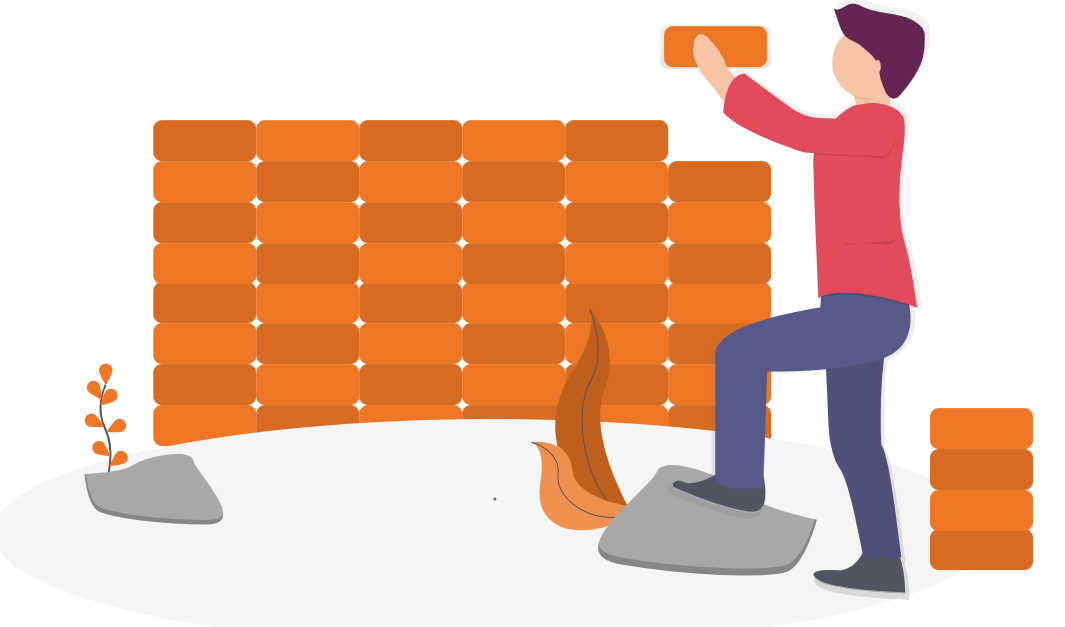 Early Access
Rock powers churches and churches power Rock.
Access to all major Rock releases one year before each general release
Suggested donation rate per organization is $4.10 USD per average attendee per year
Small and new ministries can apply for a grant
[Speaker Notes: As an acknowledgement of the incredible support offered by the organizations that donate at or above our minimum suggested amount, we offer them access to all major Rock releases one year before each general release.
This tiered release will also help many community leaders get up to speed on all the latest features before each general release, which will keep our community support options consistent and high quality.]
General Access
For organizations who contributing below the suggested value
Access to all major Rock releases one year after each general release
Update Planning
Selecting an update frequency
Selecting an update window
Preparing to update
Research
Test
Change Log
Arranging Support
[Speaker Notes: Goal: 
Minimize Risk and Actual Issues
Prepare staff and highlight how Rock is adding value]
Selecting an update frequency
Collaborative decision between you and leadership team
They’re probably to ask for a list of options
 differentiate expectation for major, security, issue 
As with other projects we can adjust
Time, Cost, Scope
Rock’s Recommendation For Security Related Patches
“Always ensure you are running on the latest secure version or higher”
[Speaker Notes: They may completely offload the decision-making process to you
Time: How much of our time are we going to spend researching, testing, executing an update?
Cost: are we going engage outside resources for assistance
Scope: are we just pushing update or are we implementing new features, how extensive will our testing be?
Unfortunately it is rather difficult to assess the severity of a Rock Security Patch because specific details are not published which document what security flaw is being addresses in each patch
This is the price we pay for some level of security through obscurity, that being the case it is in our best interest to update asap as we work with this known unknown]
Selecting you update window
This will varying from church to church
Factors
Peak staff usage
Peak congregant usage (Events, Event Registration, Giving)
System Backups
Support Availability (Community, Consultants)
Typical Windows
Early Morning (6-8 AM)
End of Work Day (4-6 PM)
Night Shift (8-10 PM)
[Speaker Notes: There is no perfect window]
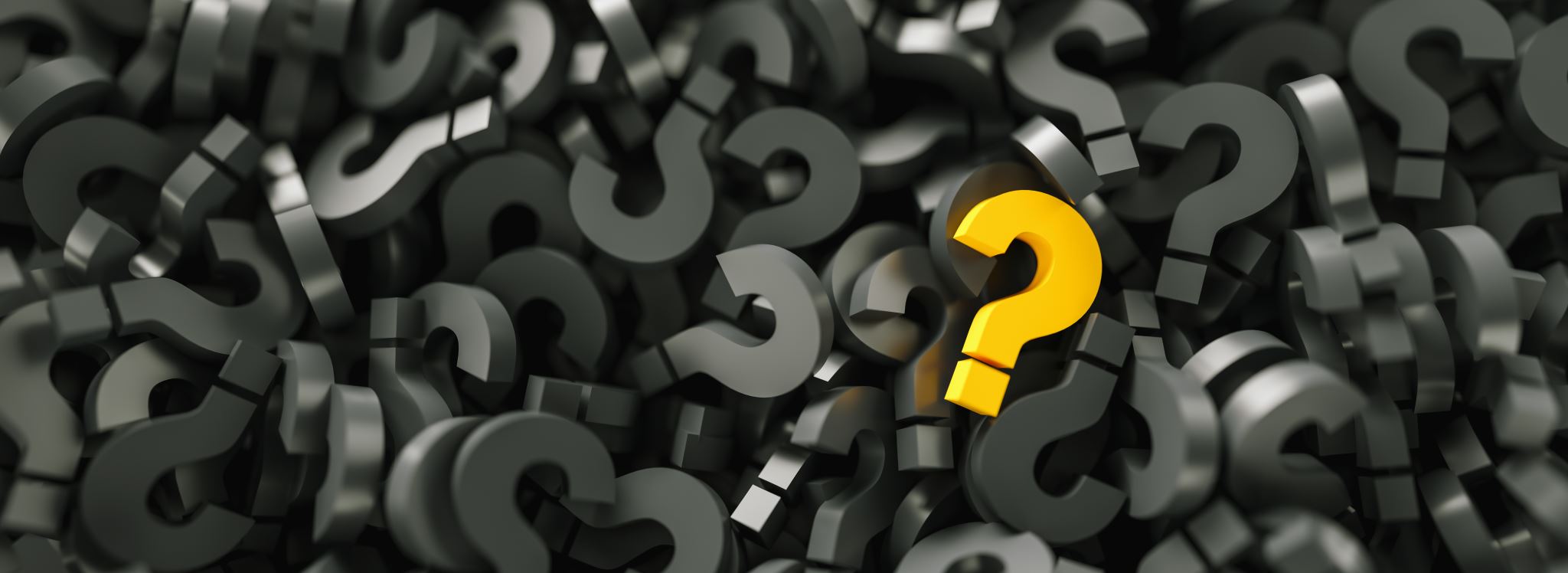 WHY
Why update?
Security Releases
Bug Fixes
New Features
Perspective shift from “Have to” to “Get to”
To update is to serve the community
[Speaker Notes: Being a part of the Rock community

Accessibility. Community. Craftmanship. Innovation.]
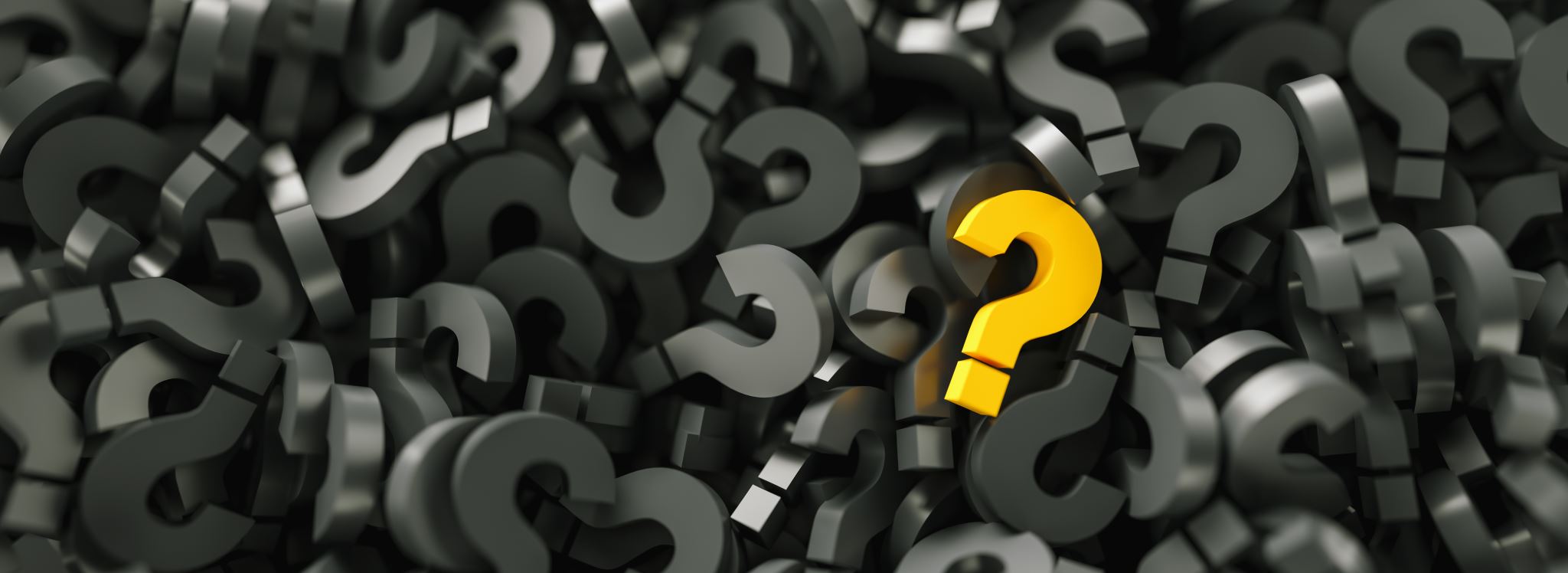 HOW
HOW
Goal: Minimize Risk & Maximize Impact
Prepare
Preview
Test
HOW: 1) Prepare
Research
What is included in the update?
How will this update affect our current implementation of Rock?
Existing Features (Configuration, Training, Documentation)
New Features (Implementation or Training)
Are there any updates we as a church:
Specifically requested
Should notify internal/external users 
Require more investigation
Initiate training and discussions with necessary teams
[Speaker Notes: Lead in You need to ask questions like?
Initiate Training and Discussions with respective teams]
Researching
Read and summarize findings from various resources
Connect with community and support resources
Key Question: “What are you hearing about release X”?
[Speaker Notes: If you don’t already have one, find a buddy]
Release Resources
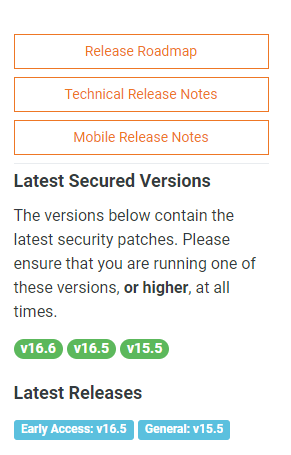 https://www.rockrms.com/Rock/ReleaseNotes
Release Roadmap
Key Additional Resources
Obsidian Conversion
Impact Statistics
Rock Community
Blog
Podcast
GitHub Search
Search Rock Chat
Partners
[Speaker Notes: The obsidian-block-release contains key details about Rock’s transition from webforms to obsidian. You want to test and possibly do some retraining around these blocks as you update.
Impact Statistics can you assess risk as you update because you track how many organizations are running a specific Rock Instance
Assess the size of the risk, early adopters always have more risk to unknown risks
Subscribe to the blog via “rock radar” https://www.rockrms.com/rock-radar
Rock Chat is one of the key tools I use for addressing known risks]
Obsidian Block Conversion
Impact Statistics
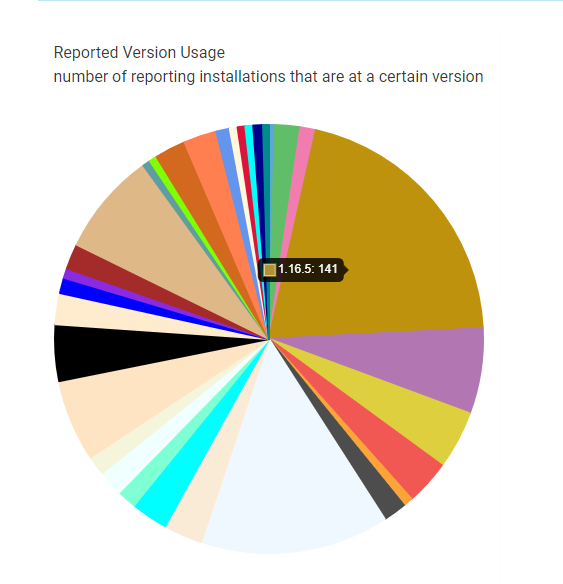 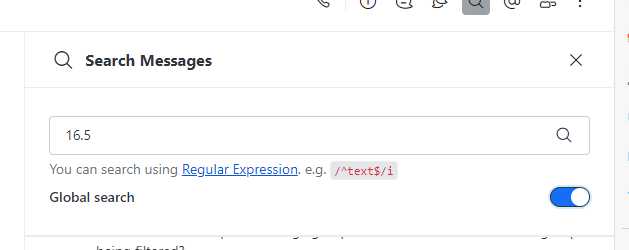 Rocket Chat
Hotfixes – Looking Ahead
GitHub Search – Label Search
[Speaker Notes: Looking to ahead to understand what is broken and will be fixed
If I am updating to 16.5, I want to understand if 16.5 specifically introduced any new issues
I can do that by looking at the bug fixes included in 16.6 through 17.0
I can also use GitHub to check on the status of any bugs that I have submitted]
GitHub Search – Author Search
[Speaker Notes: Looking to ahead to understand what is broken and will be fixed
If I am updating to 16.5, I want to understand if 16.5 specifically introduced any new issues
I can do that by looking at the bug fixes included in 16.6 through 17.0
I can also use GitHub to check on the status of any bugs that I have submitted]
GitHub Search – Author & Label Search
[Speaker Notes: Looking to ahead to understand what is broken and will be fixed
If I am updating to 16.5, I want to understand if 16.5 specifically introduced any new issues
I can do that by looking at the bug fixes included in 16.6 through 17.0
I can also use GitHub to check on the status of any bugs that I have submitted]
Documentation Change Log
Major Release Resources
Update Videos (Featured in the Community Blog)
Documentation Change Log
HOW: 2) Preview Sandbox
Cost For Upgrade Only Focused Sandbox ($20-$25/month)
Manage Costs (Scaling DTUs \ Sleeping VMs)
Setting Up A Sandbox
Rock Solid Azure Hosting
Rock Solid Internal Hosting
Community	
Consider Sandbox Refresh
Refreshing a Rock Development Environment from Production
https://community.rockrms.com/recipes/355/refresh-a-development-server-in-azure
https://community.rockrms.com/recipes/352/refreshing-a-rock-development-environment-from-production
https://rockrms.blob.core.windows.net/documentation/PDFs/Creating_a_Sandbox.pdf
https://community.rockrms.com/get-involved/role/alpha-beta-testers
HOW: 2) Preview other options
Demo site (https://rock.rocksolidchurchdemo.com/)
Community members
HOW: 3) Test
Testing starts with building a test plan
Document with your team what features you will test every update
Profile Page
Check-in via the Check-in Client
Online Giving
Each Login Authentication Method Each Site
Event Registration
Document a list of release specific tests
Alpha/Beta Team Testing
Alpha Bet Test List
~200+ specific test cases as well as categories for consideration
Update and Sandbox Environment
Run documented tests
Invite staff to use sandbox and test
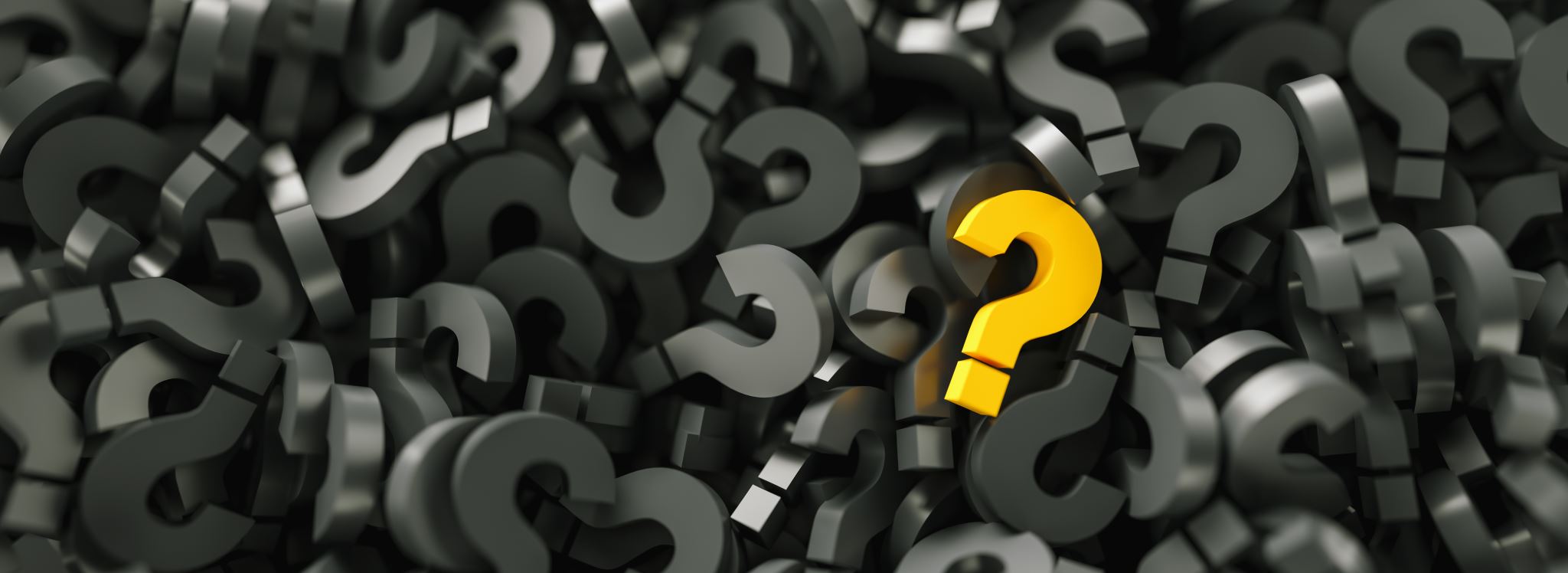 STEP BY STEP
CCIW STEP BY STEP
Research
Sandbox Update (2 week out)
Pre-Update Tasks (1 week out)
Pre-Update Tasks (day of)
Update
Test
1. Research
Release Notes
Release Roadmap

Key Additional Resources
Obsidian Conversion
Impact Statistics
Rock Community
[Speaker Notes: The obsidian-block-release contains key details about Rock’s transition from webforms to obsidian. You want to test and possibly do some retraining around these blocks as you update.
Impact Statistics can you assess risk as you update because you track how many organizations are running a specific Rock Instance
Assess the size of the risk, early adopters always have more risk to unknown risks
Subscribe to the blog via “rock radar” https://www.rockrms.com/rock-radar
Rock Chat is one of the key tools I use for addressing known risks]
2. Sandbox Update (2 week out)
Review state of plugin Updates
Optionally sandbox refresh from production
Not restricted to specific time-window
Update sandbox using a copy production update procedure 
Run “every update” as well as version specific tests
Explore new features function using our data
Using public demo site and connecting with community as necessary
[Speaker Notes: Optionally refresh from Production (doing a refresh from production will help minimize Risk because you are testing out the update on an exact copy of your database/webserver files)]
3. Pre-update tasks (1 week out)
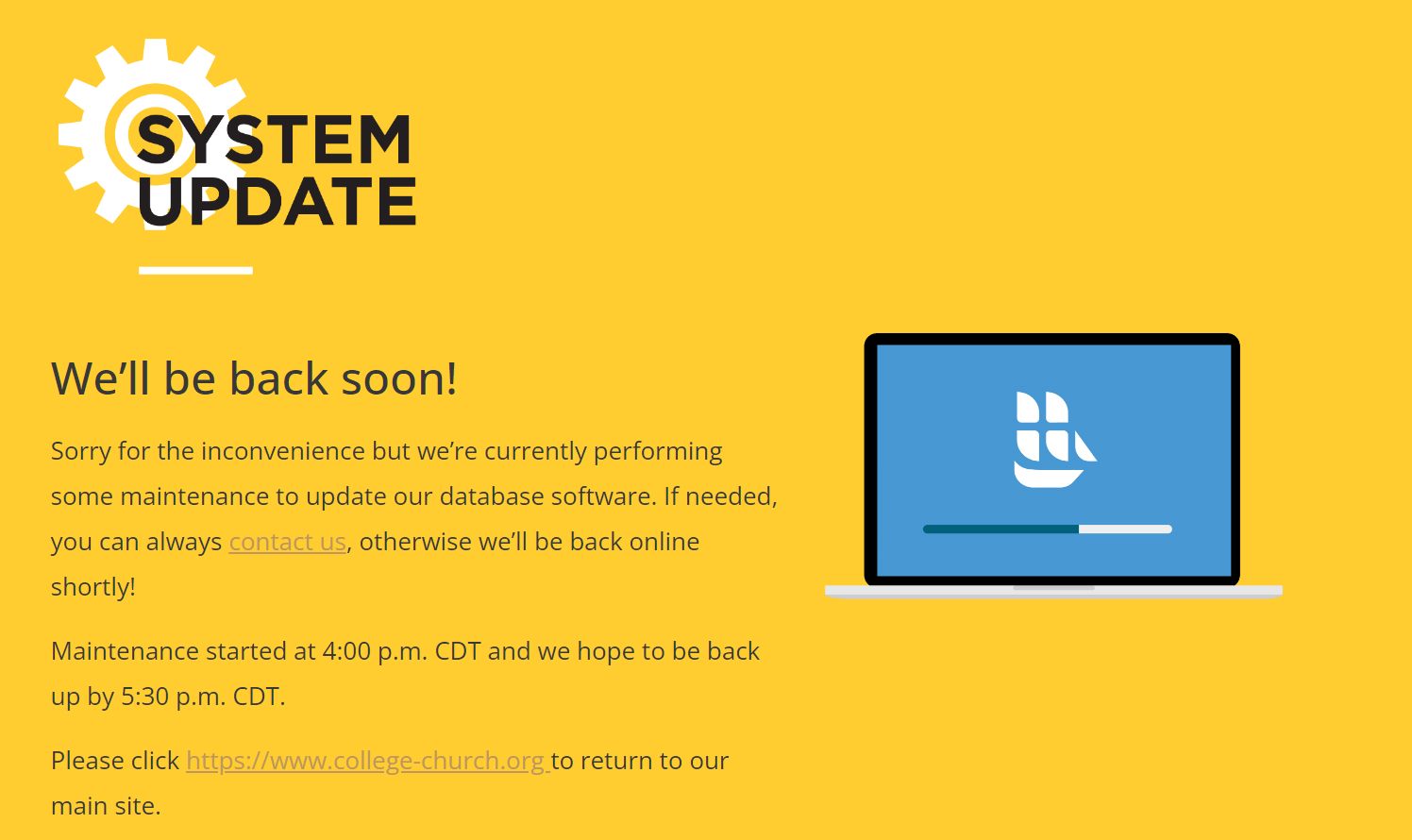 Notify staff 
Preparing future maintenance notifications/pages
[Speaker Notes: Notify staff when Rock will be updated, what maintenance window will be and provide a short description of what will be changing
Video is a good format for the what will be changing content especially when core pages are undergoing a significant change]
4. Pre-update tasks (day of)
Post notification popup
Print off / generate checklist
Send staff wide reminder remail
Check for and warn internal users 10 mins prior to update
[Speaker Notes: Popup notification is turned on an off and updated via global attributes]
Pop Up Notification
[Speaker Notes: Only displays once if they click dismiss]
Update to staff
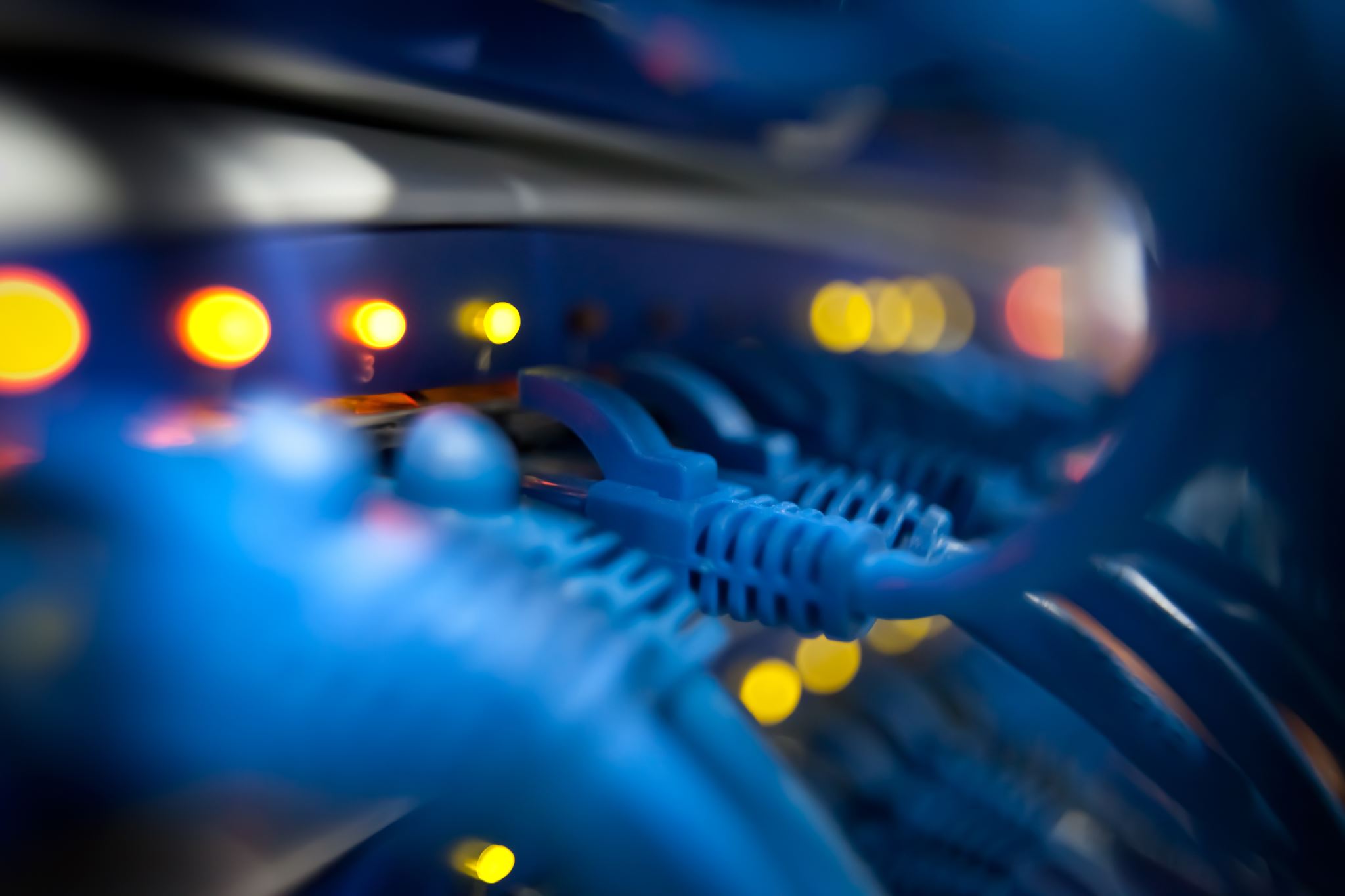 5.Update Tasks – Part A
Verify Azure Backup are happening
Disable in Azure Mgmt. Plugin to ensure database scaling will not take place during update
Remote Connect to Production VM
Rename app_offline-inactive.htm to app_offline.htm and verify the site is offline
Wait 10 minutes to ensure a transaction log backup occurs
Stop IIS Webserver
Delete Avatar Cache 
Backup wwwroot folder
5.Update Tasks – Part A
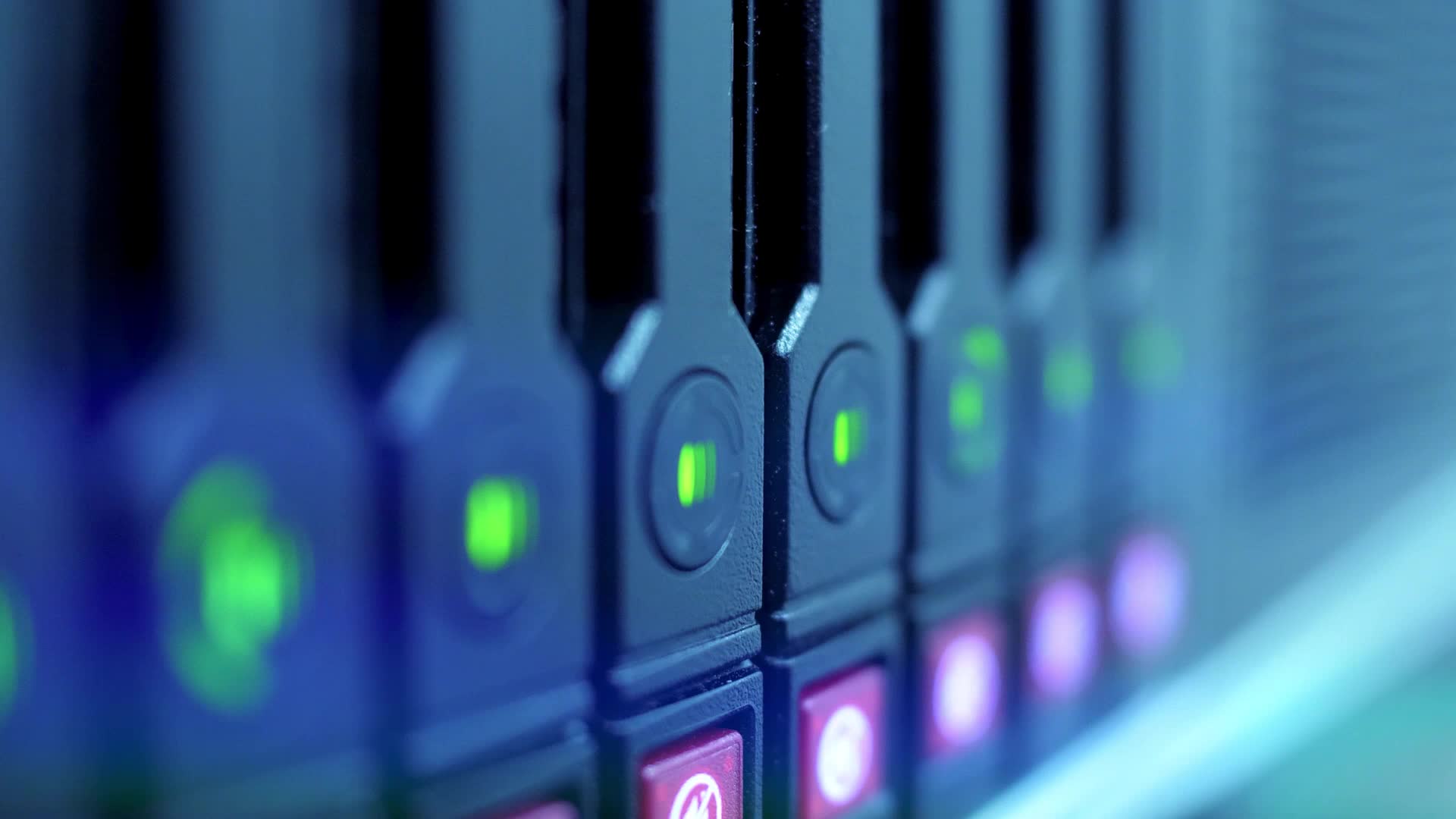 5.Update Tasks – Part B Repeat Per Each Dot Release
Document the number of service jobs
Admin Tools > General Settings > Rock Update
Click Install on the oldest update 🥳
Once the “Eureka” screen loads up, wait till 
Web server CPU and ISS Worker return to baseline
version specific jobs complete
Compute Utilization returns to baseline 
Click Restart Button
[Speaker Notes: Oldest update, update from the bottom of the list
I always do each update one at a time so I can pinpoint what update caused an issue if necessary]
5.Update Tasks – Part B Repeat Per Each Dot Release
Perform Basic Testing
Review Profile Page
View and login/logout of our external site
Navigate to Internal Login Page and Review
Logout/login
Repeat Step B for each dot release (i.e. 16.4, 16.5…)
5.Update Tasks – Part C – Post Updates
Install Plugin Updates
Stop IIS
Backup wwwroot folder
Start IIS
Reenable Azure Mgmt. Plugin
Turn off site notifications
Disable Cloudflare Caching Development Mode
Resize Database decreasing DTUs
6. Test
Follow your test plan and document test results
Prioritize critical rock functionality first
Invite staff feedback
Quick Reminders on Testing
Testing starts with building a test plan
Document with your team what features you will test every update
Profile Page
Check-in via the Check-in Client
Online Giving
Each Login Authentication Method Each Site
Event Registration
Document a list of release specific tests
Learning how to run updates
The Five Steps of Leadership Development
I do. You watch. We talk.
I do. You help. We talk.
You do. I help. We talk.
You do. I watch. We talk.
You do. Someone else watches.
[Speaker Notes: If you want to learn or teach someone else how to run updates follow the The Five Steps of Leadership Development
Ask a support partner to train you
Ask to community if you can tag along while someone else installs an update]
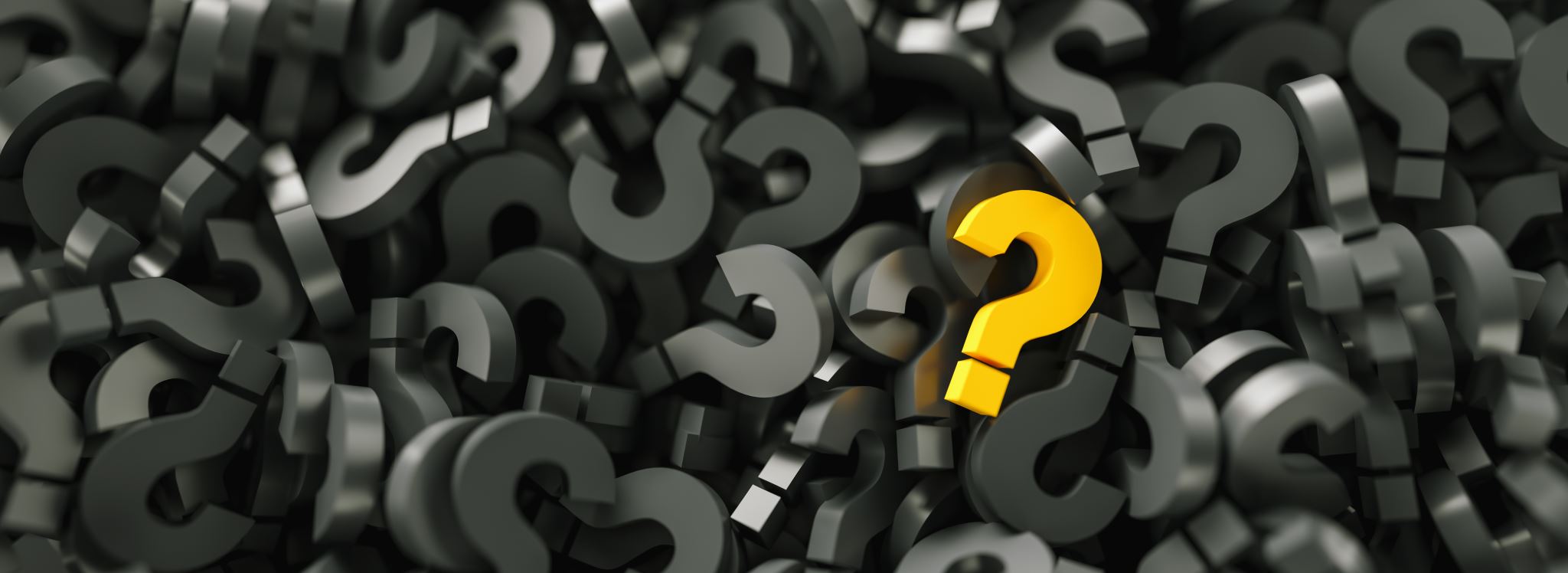 TROUBLESHOOTING
If it all goes sideways…
Start by
Taking a deep breath and pray
Don’t go it alone, grab a coworker, contact a support partner, reach out the community
Troubleshooting Resources
What to do when things go wrong
Additional Tip: Check the browser console window
https://www.triumph.tech/videos/triumphant-problem-solving
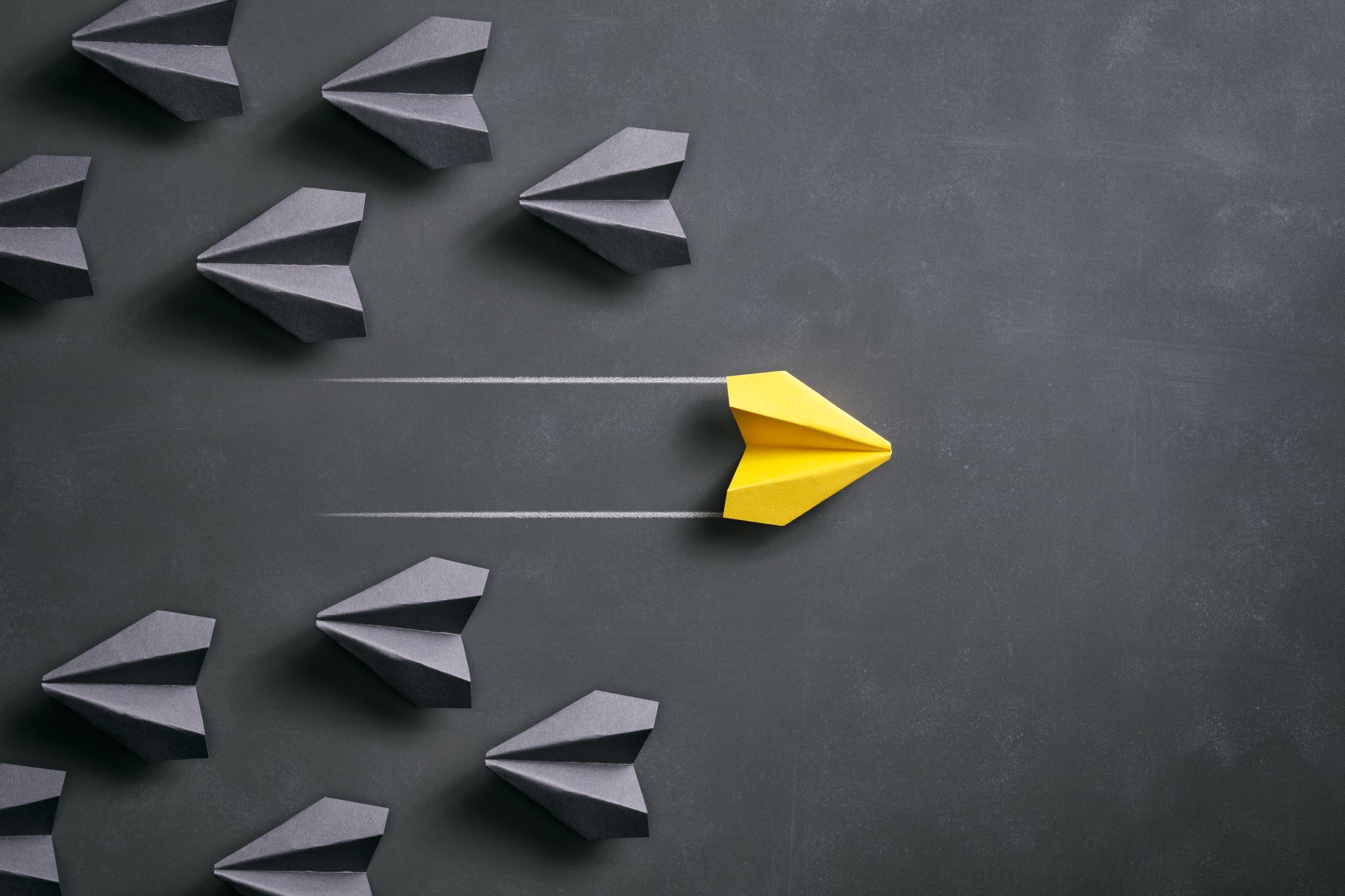 Takeaways
https://college-church.org/rx24